SCRUM
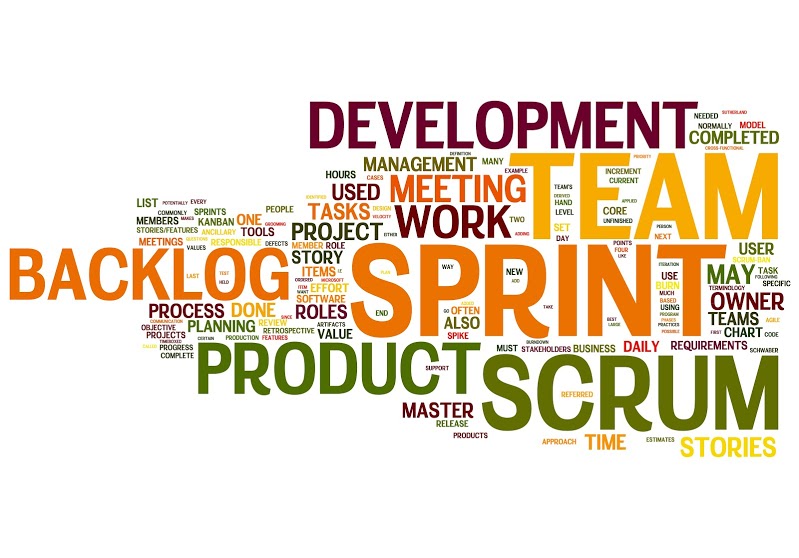 Ali Qureshi, parorrey.com – 31st Aug, 2015
PI Media parorrey.com
Scrum Overview - Commonly Used Terms
Product Owner
The Scrum product owner is typically a project's key stakeholder. Part of the product owner responsibilities is to have a vision of what he or she wishes to build, and convey that vision to the scrum team.
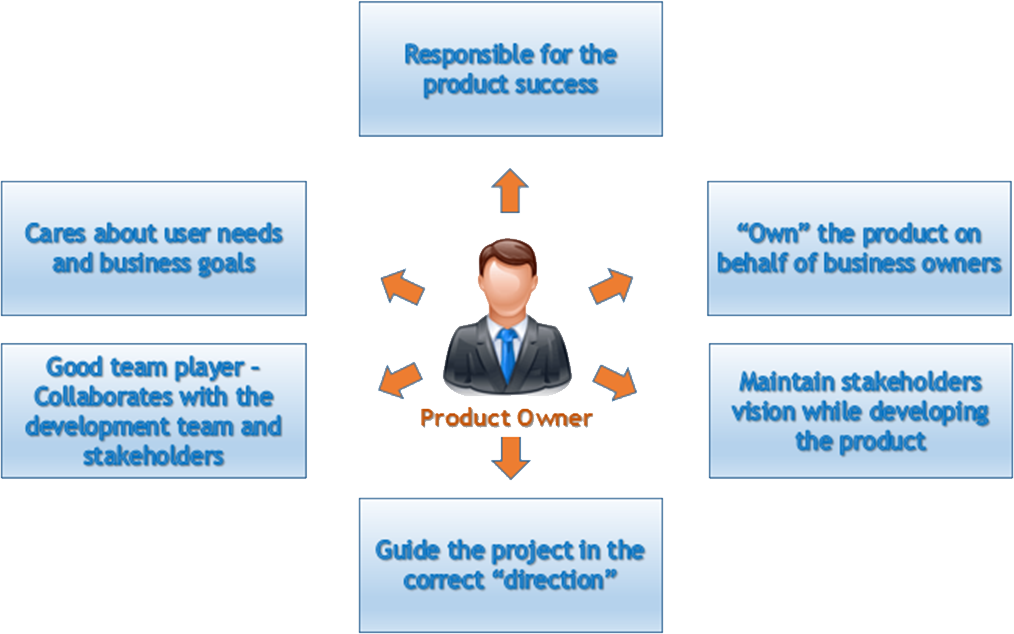 Scrum Master
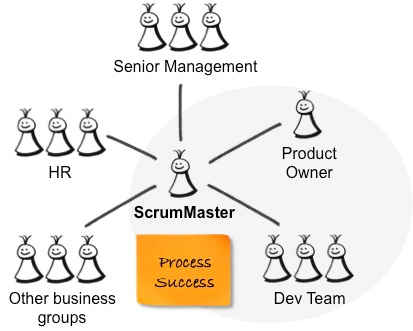 A scrum master is the facilitator for a product development team that uses scrum. 
The scrum master manages the process for how information is exchanged.
Scrum Team
A Scrum Team is a collection of individuals working together to deliver the requested and committed product increments.
User Story
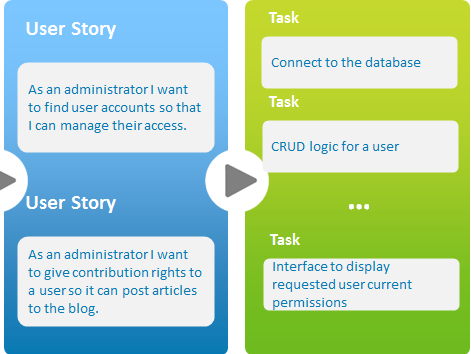 A user story is a way used in Scrum to capture a description of a software feature from an end-user perspective. 

The User story describes the type of user, what they want and why. 

A user story helps to create a simplified description of a requirement.
Product Backlog
Product Backlog is simply a list of all things that needs to be done within the project. It replaces the traditional requirements specification artifacts. 

These items can have a technical nature or can be user-centric e.g. in the form of User Stories.
Sprint
In the Scrum method of Agile software development, work is confined to a regular, repeatable work cycle, known as a sprint or iteration. 
Scrum sprints used to be 30 days long, but today many teams prefer shorter sprints, such as one-week or two-week sprints.
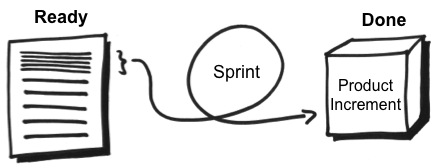 Sprint Backlog
The sprint backlog is a list of tasks identified by the Scrum team to be completed during the Scrum sprint. 

During the sprint planning meeting, the team selects some number of product backlog items, usually in the form of user stories, and identifies the tasks necessary to complete each user story.
Sprint Planning Meeting
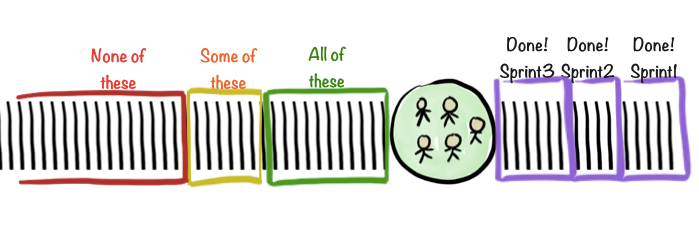 The Sprint Planning Meeting is the first meeting to kick off the sprint. It is attended by the ScrumMaster, Development Team and the Product Owner, along with interested and invited stakeholders.
Daily Standup, Sprint Review & Team Retrospective Meetings
Burndown Charts
A burn down chart is a graphical representation of work left to do versus time. 
The outstanding work (or backlog) is often on the vertical axis, with time along the horizontal. 
That is, it is a run chart of outstanding work.
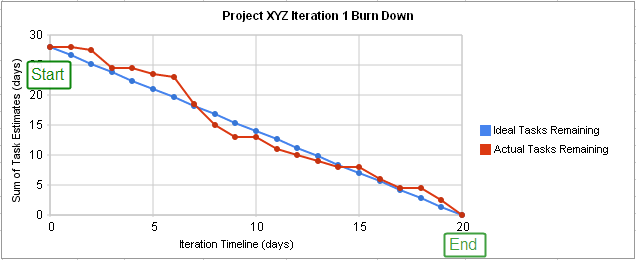 Impediments
An Impediment is anything that keeps the Team from getting work Done. 
Impediments come in many forms: 
 A sick team member
 A missing resource
 Lack of management support
 Even a cold team room or Slow connection
If it's blocking the team from doing its work, it's an Impediment.
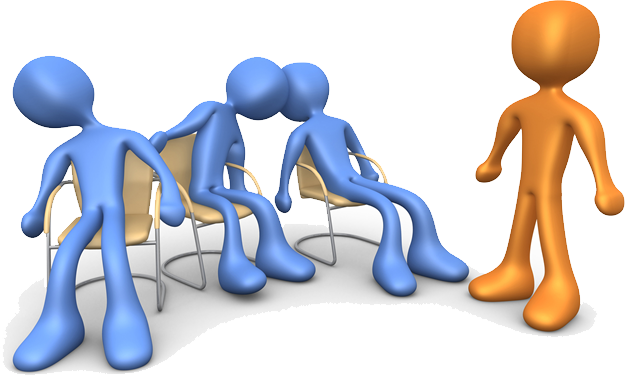